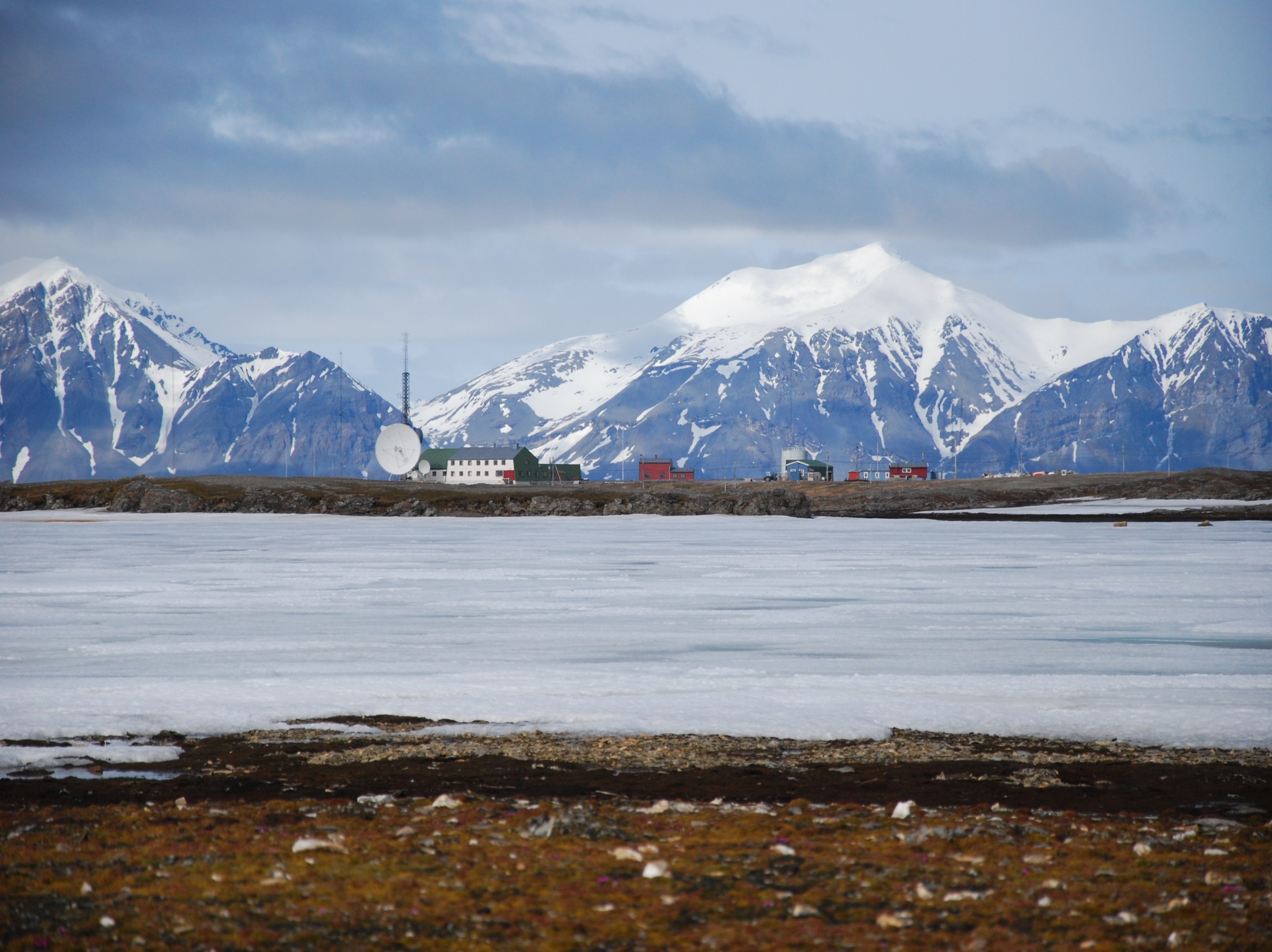 INTERACT goes viral: an advanced community steps into a global role
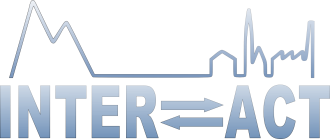 Margareta Johansson on behalf of INTERACT Friends
Dept. of Physical Geography and Ecosystem Science, Lund University
INTERACT - Building capacity for monitoring,  research and education throughout the Arctic
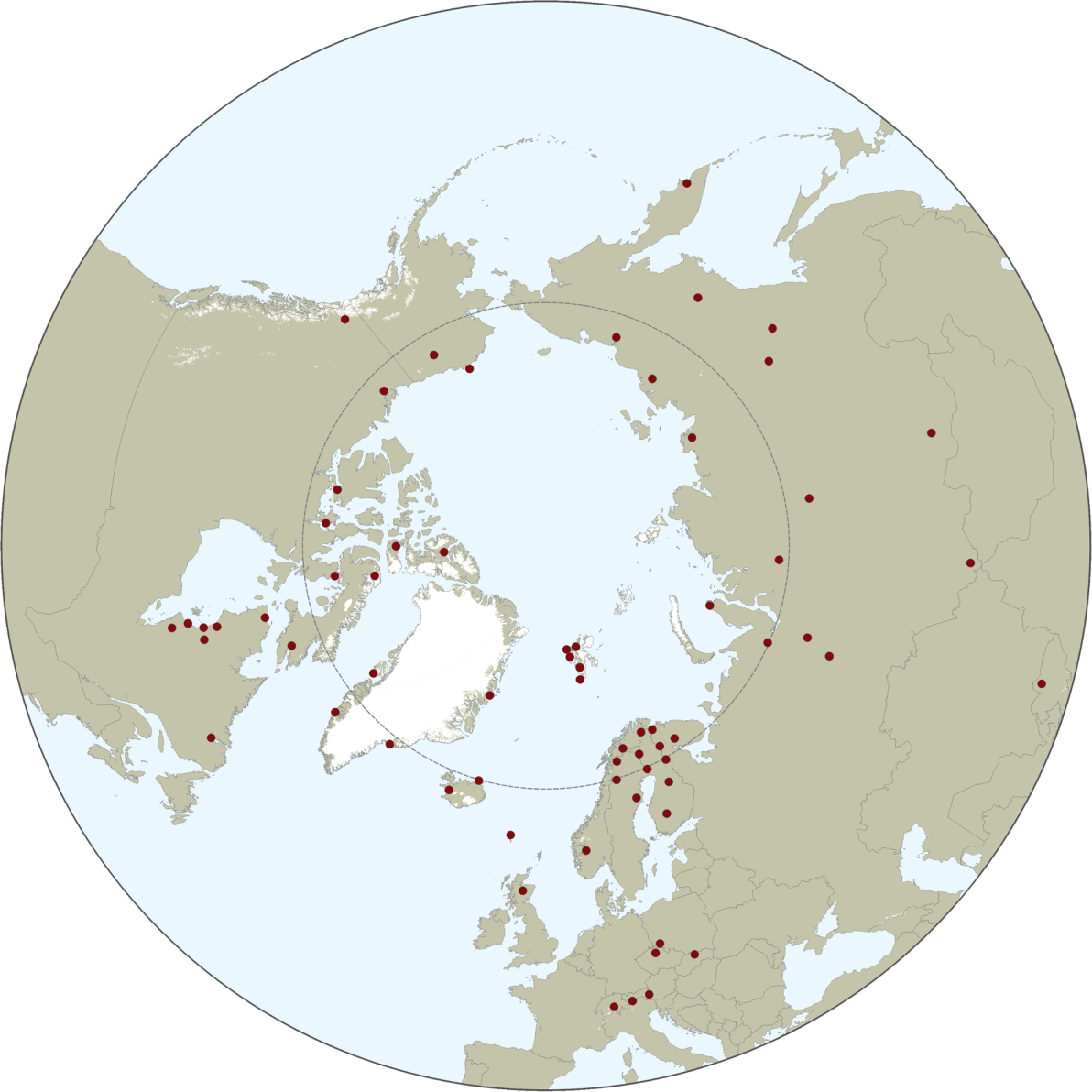 79 Research Stations
- Biodiversity
- Glaciology
- Permafrost
- Climate
- Hydrology
- Ecology
- Biogeochemistry
 Human dimension
 Etc.
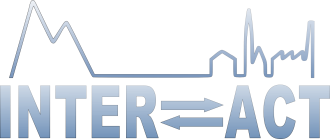 INTERACT vision: Strategically sampling the northern environmental envelope and changes
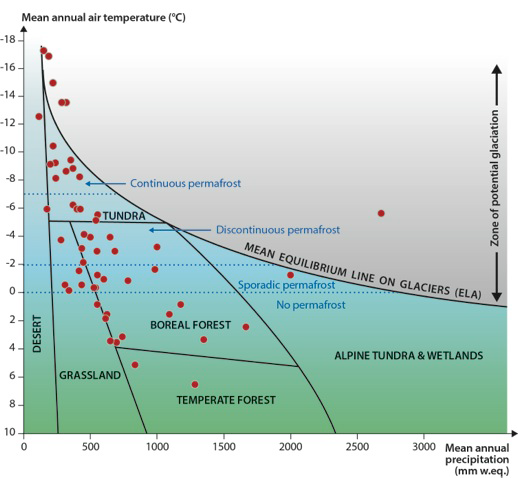 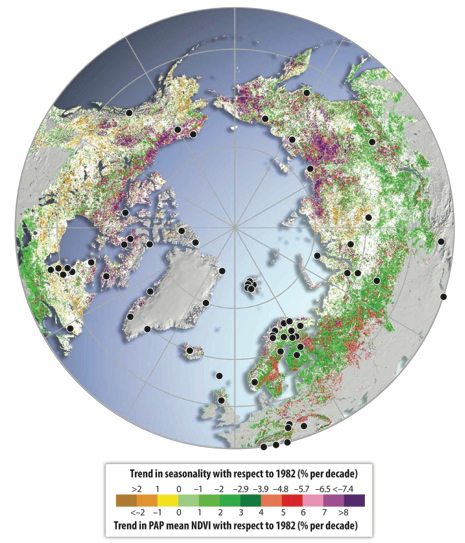 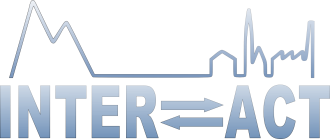 The first phase of INTERACT: Presentation of Research Stations
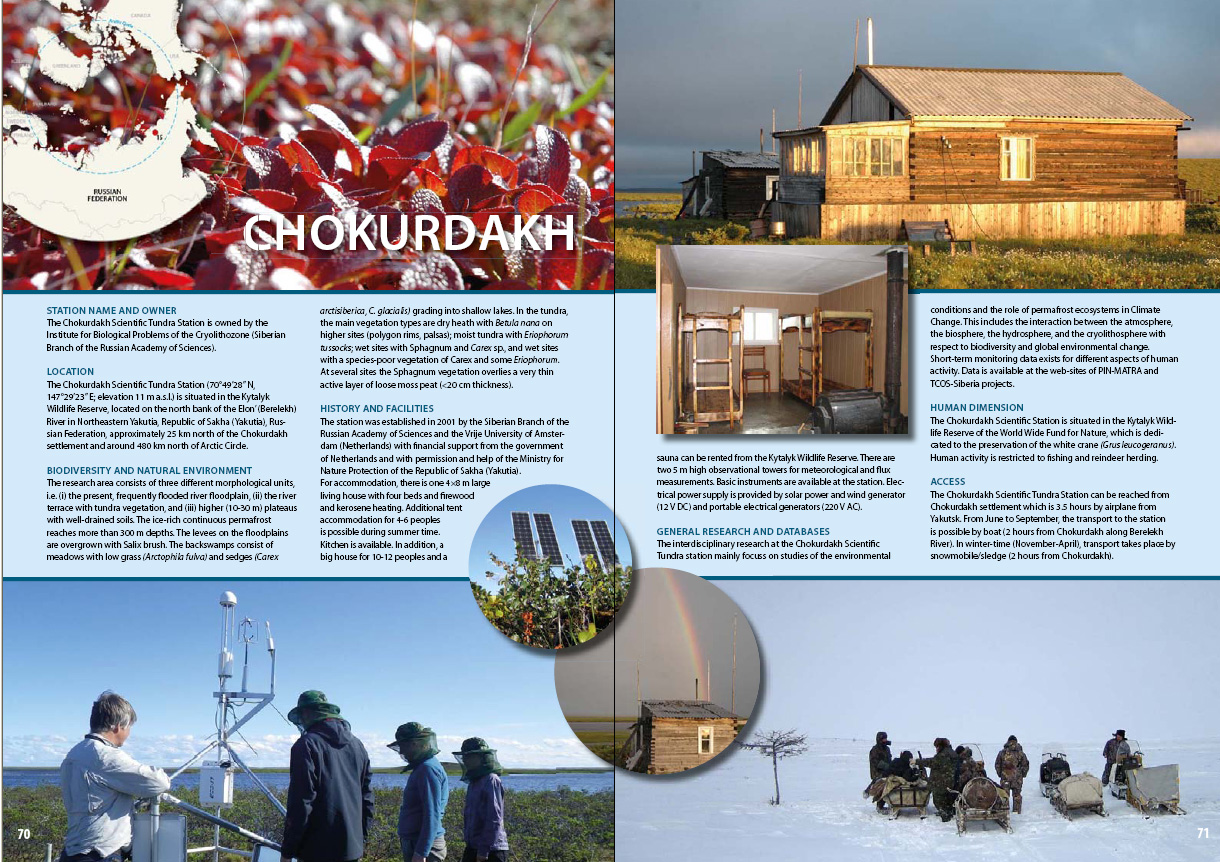 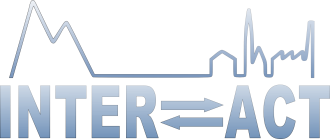 The First phase of INTERACT: Inventory of Research and Monitoring
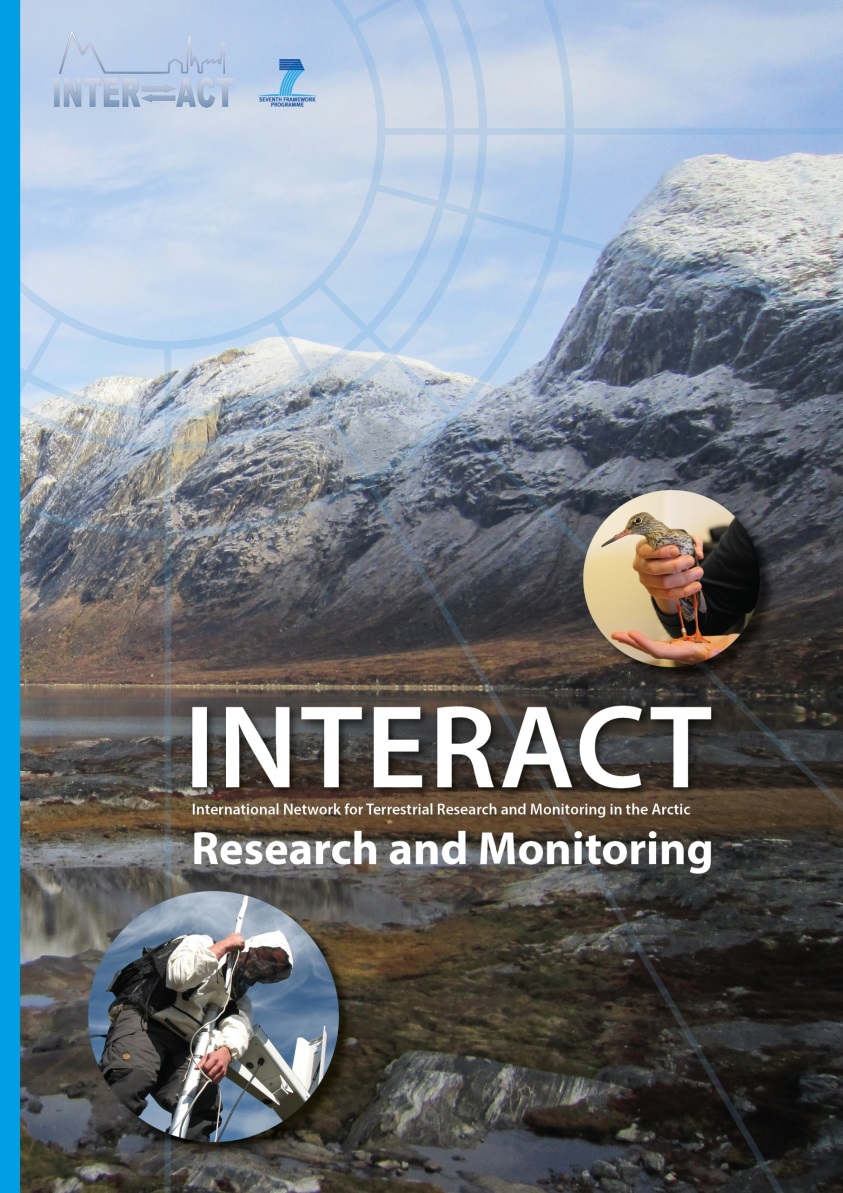 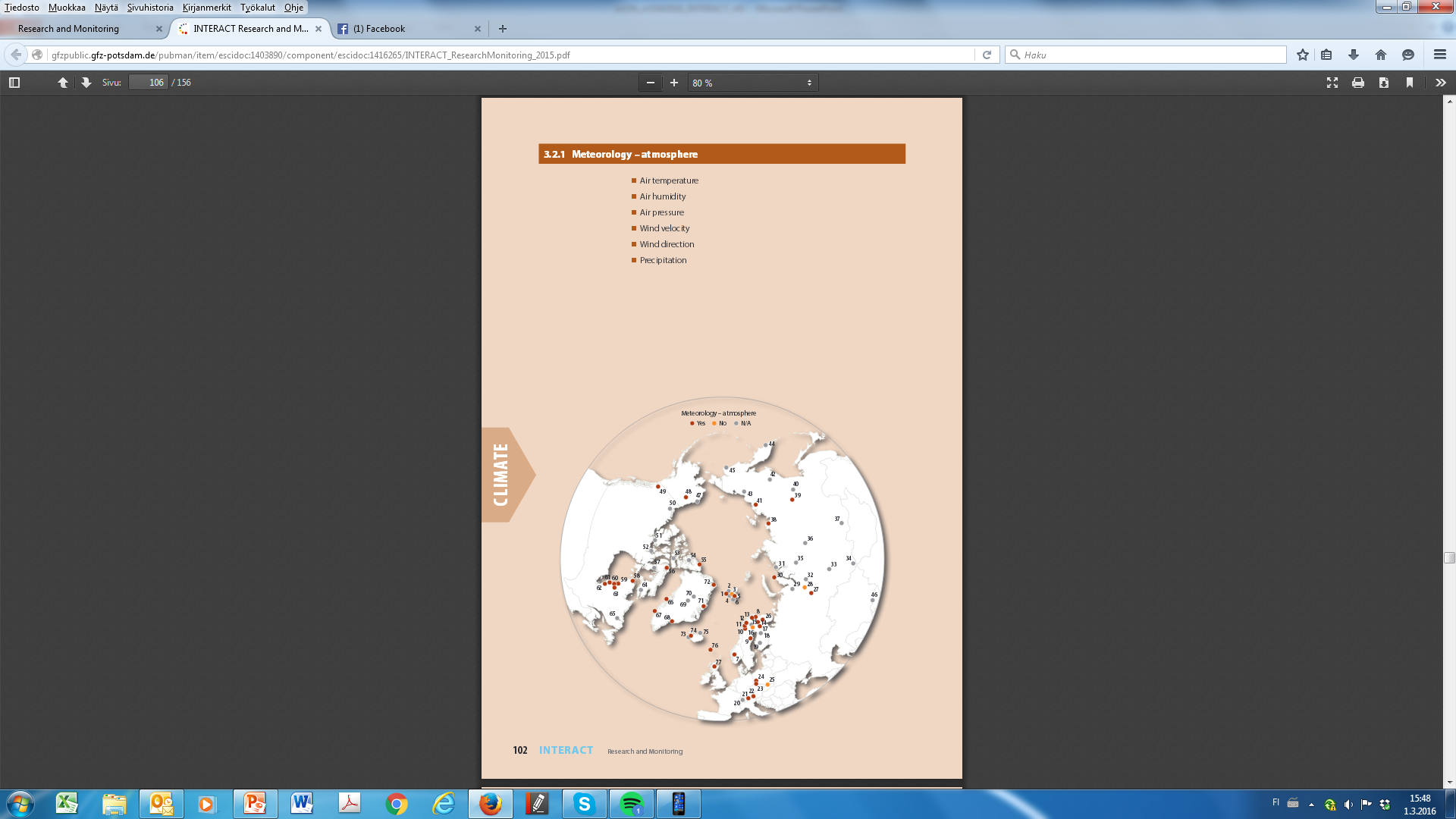 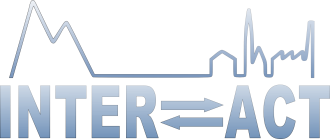 The First phase of INTERACT: Best practices report on management
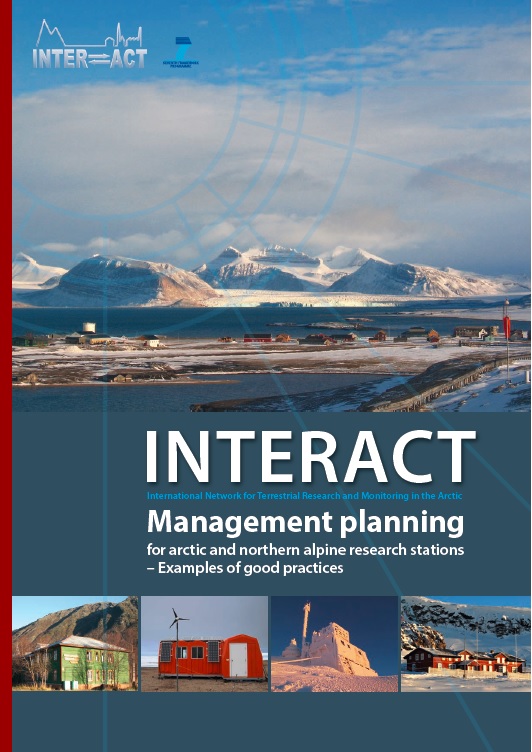 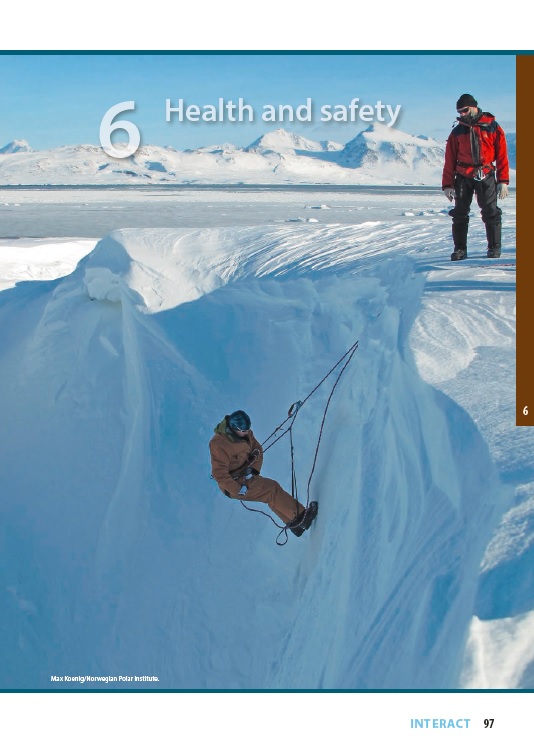 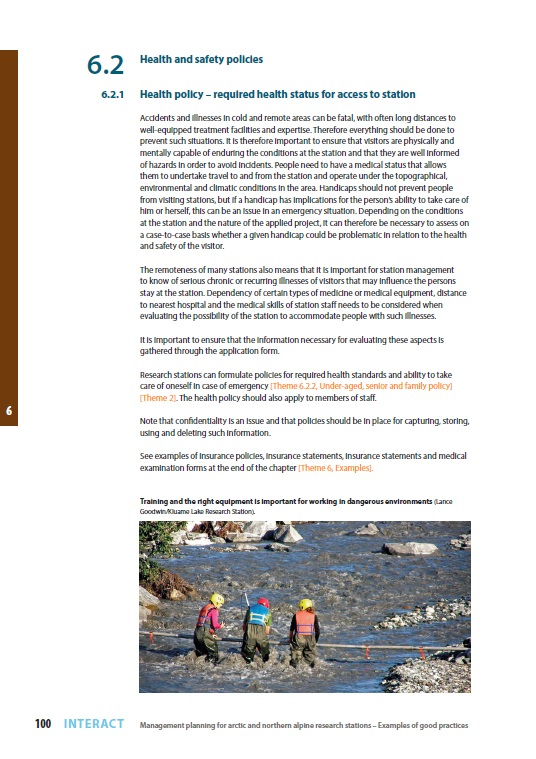 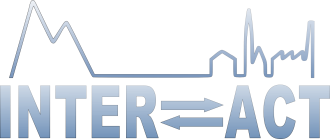 Between 2011 and 2015 - Increased Access to the Arctic through Transnational Access to 24 stations – pan Arctic!
>520 researchers 
=10,000 Researchdays

150 journal publ. since 2010
Russia		5 Stations	
Finland		4 Stations
Sweden		2 Stations
Norway		2 Stations
Scotland		1 Station
Faroe Islands	1 Station
Iceland		1 Station
Greenland	4 Stations

Canada		2 Stations  
US 		2 Stations
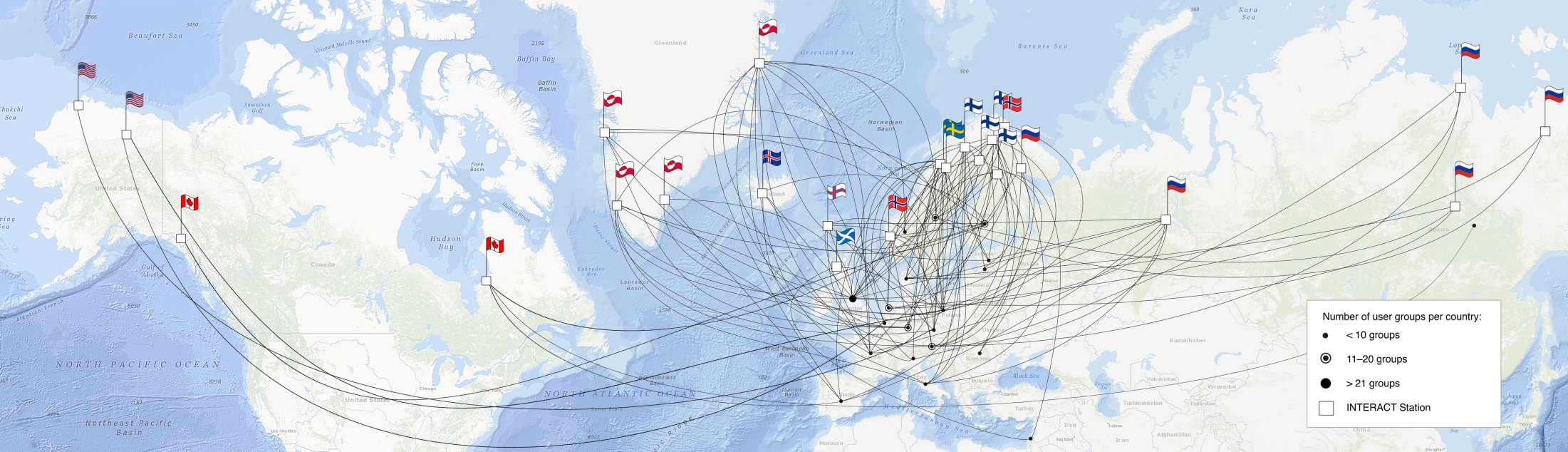 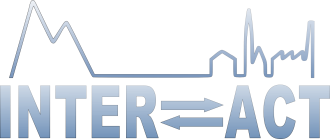 Outreach of Arctic Science: Stories from TA project
Cross your fingers!
- Aims of the project
- What did we do?
- Where did we work and why there ?
- What did we find?
- Why is it important?
- The adventure
- Contact info
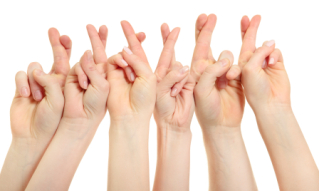 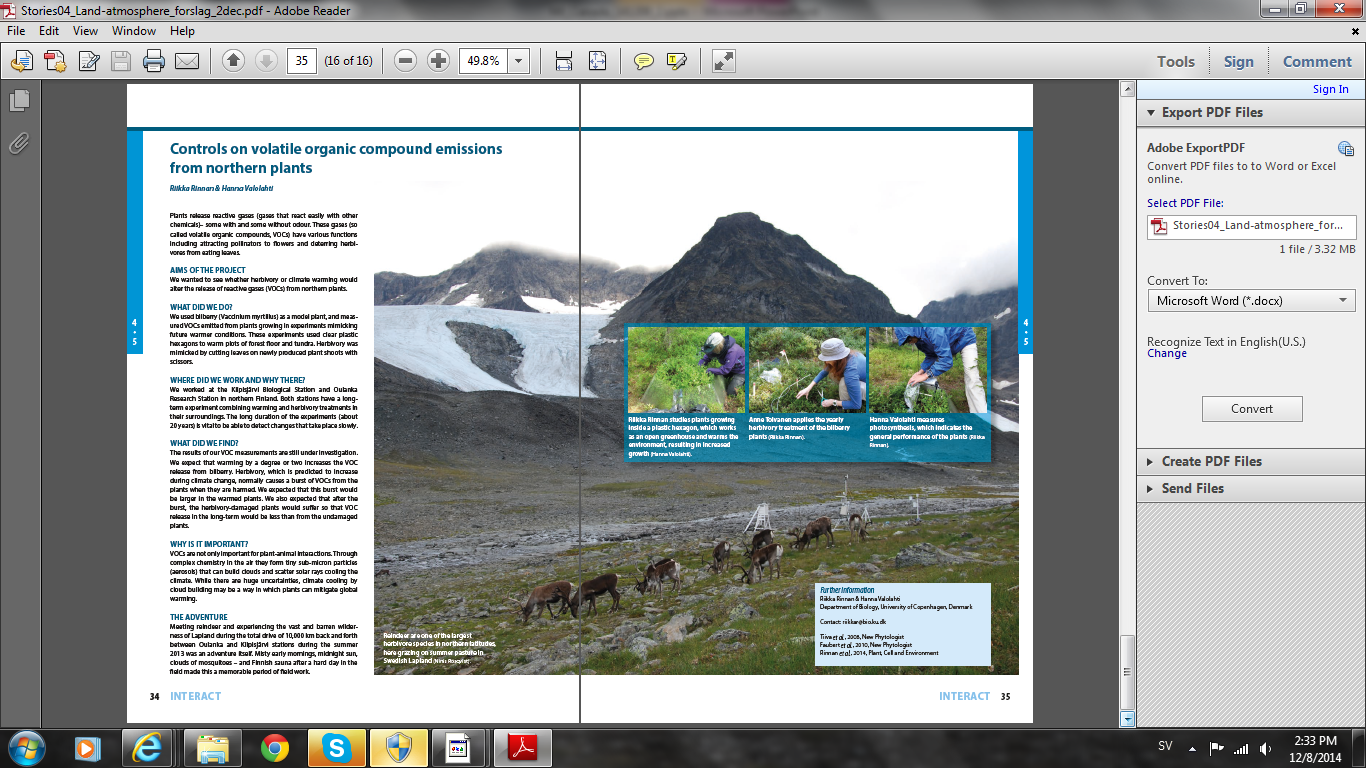 Thanks for your attention
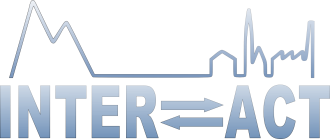 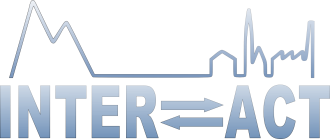 www.eu-interact.org
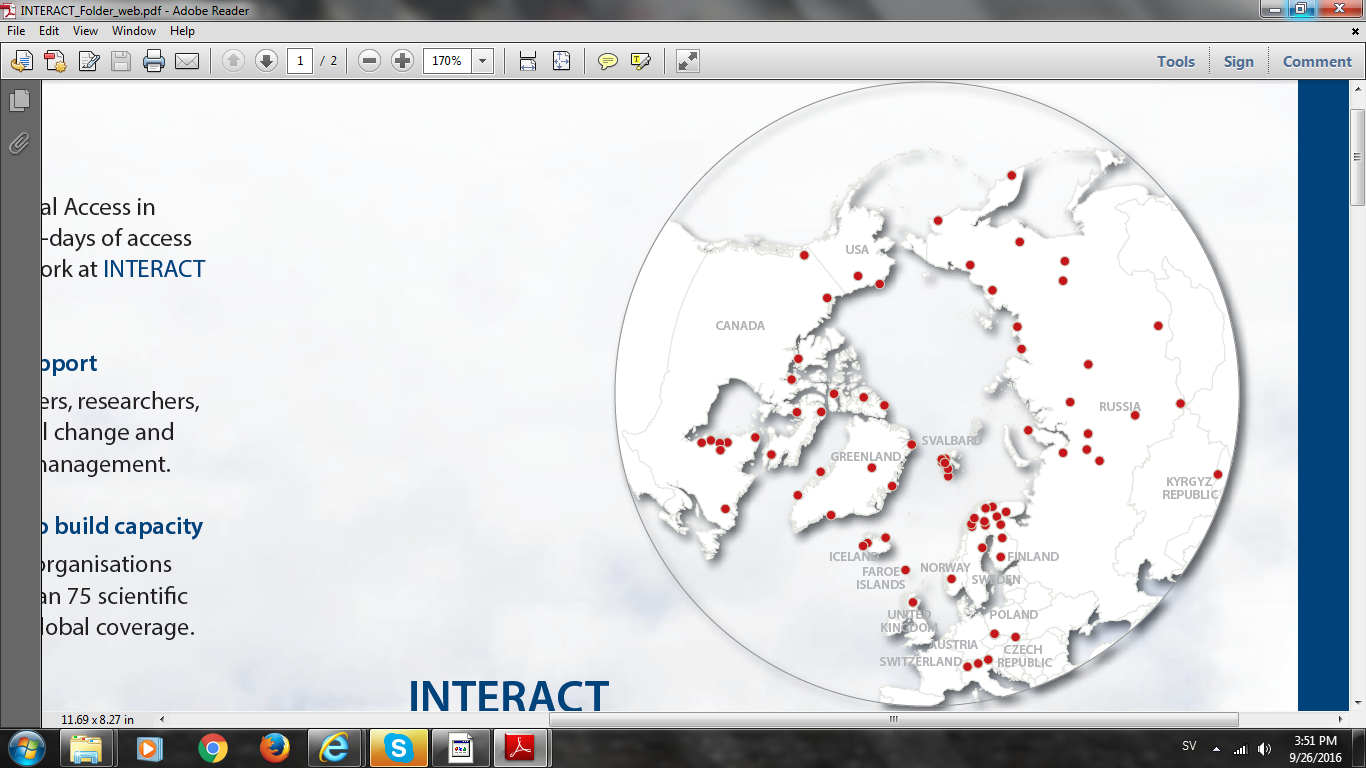 2nd phase of INTERACT – An advanced community!
4 yr project in Horizon 2020
Starting date 1 Oct 2016
9 WP
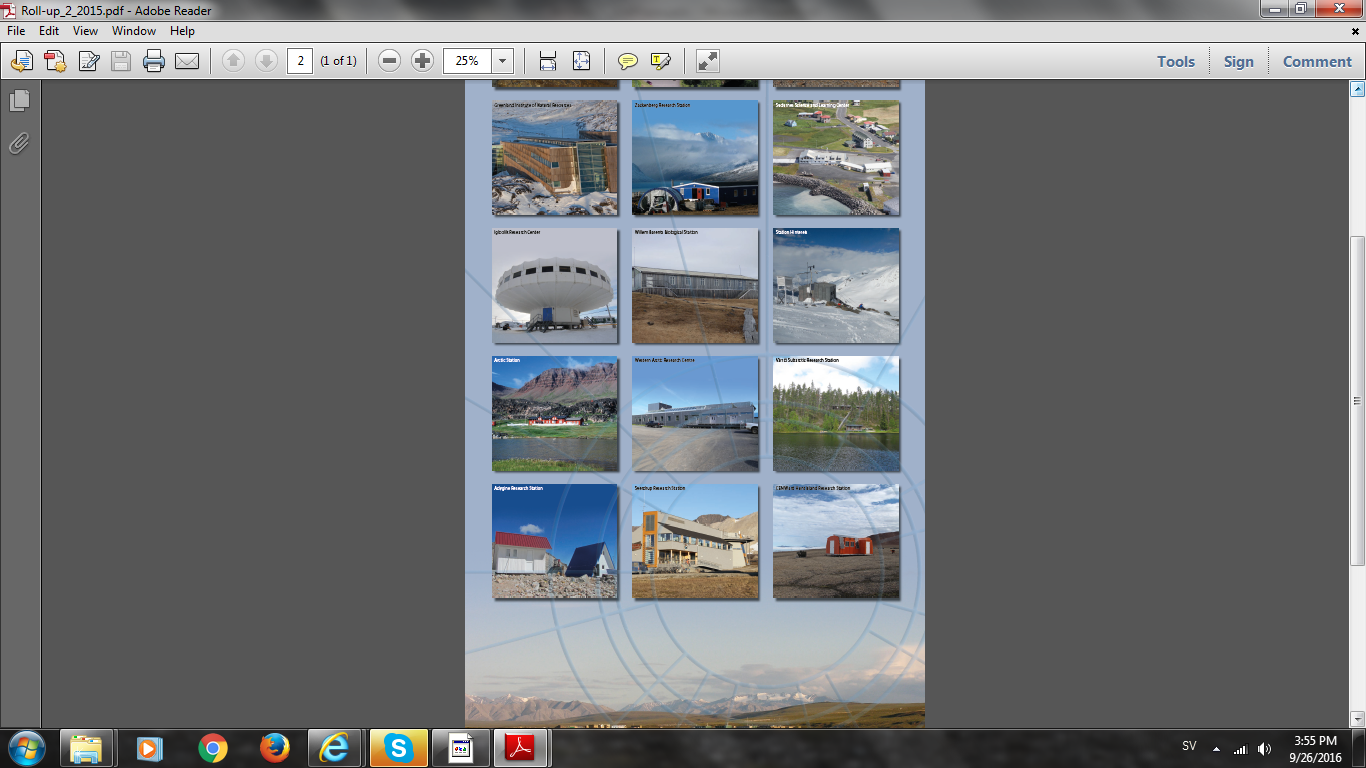 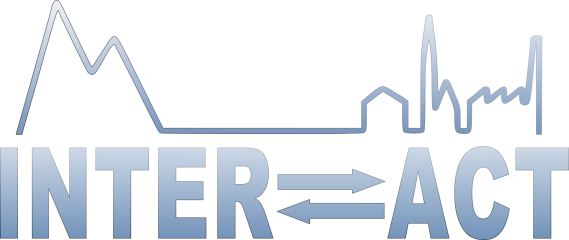 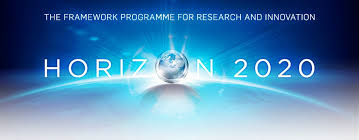 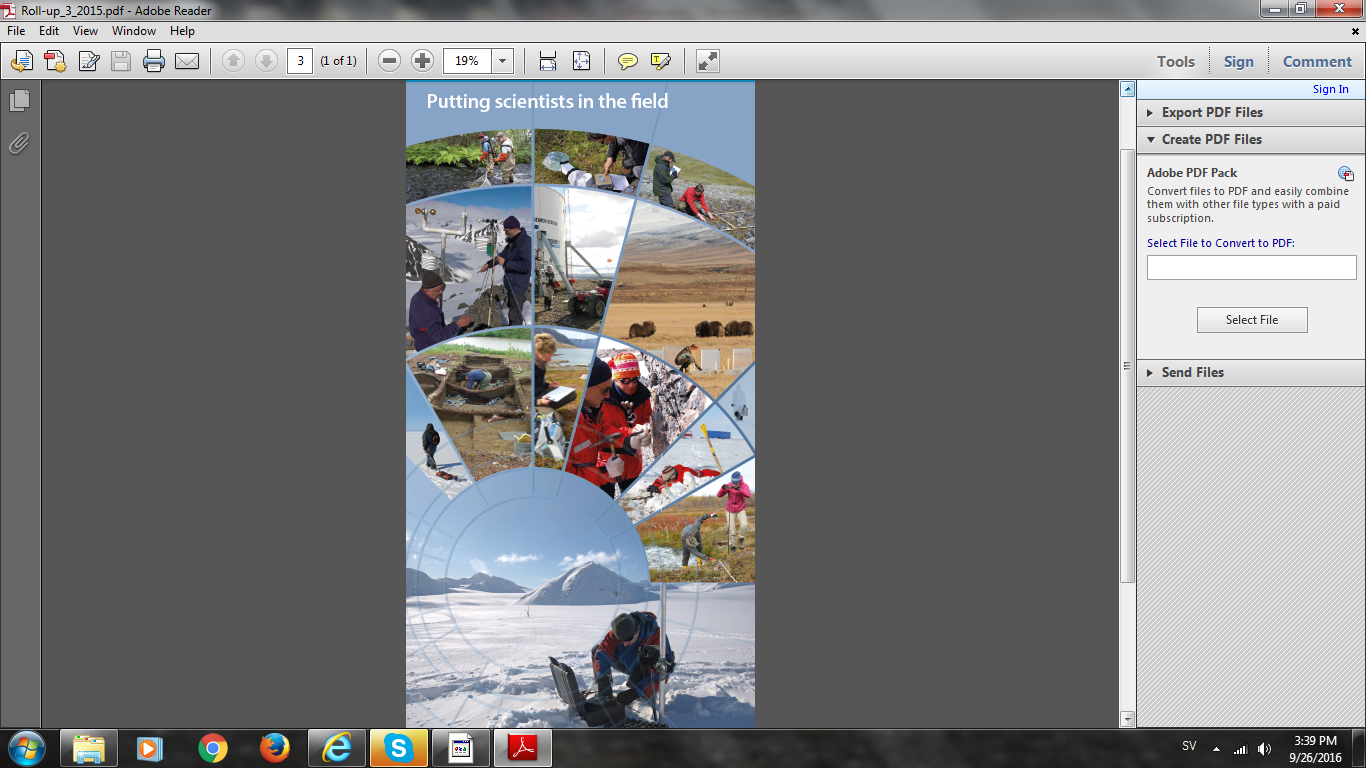 INTERACT will continue to offer access to the Arctic
In the second phase of INTERACT, transnational access will be offered to 43 research stations, in total ca 7800 days.

In addition, virtual access will be offered to 29 research stations.
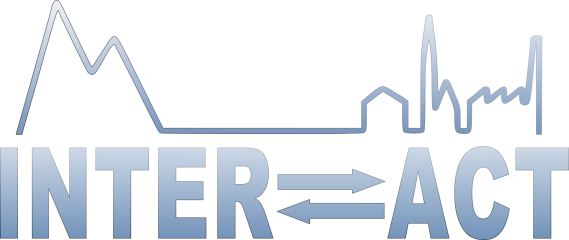 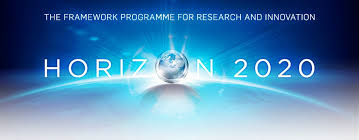 Station Managers Forum
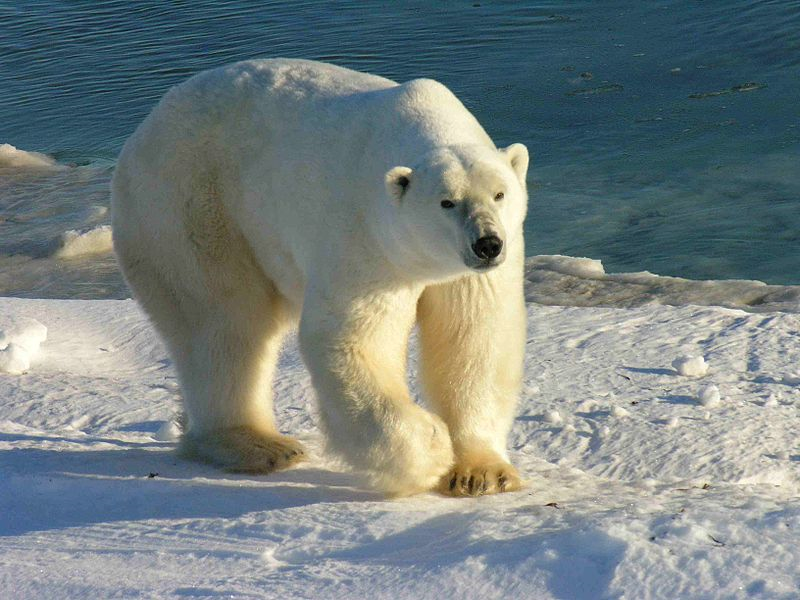 Working with Safety
Zero Emission Stations
Ansgar Walk
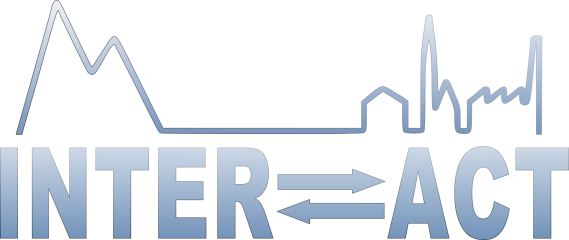 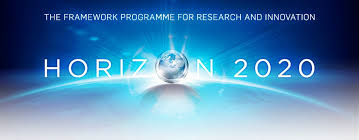 Data Forum
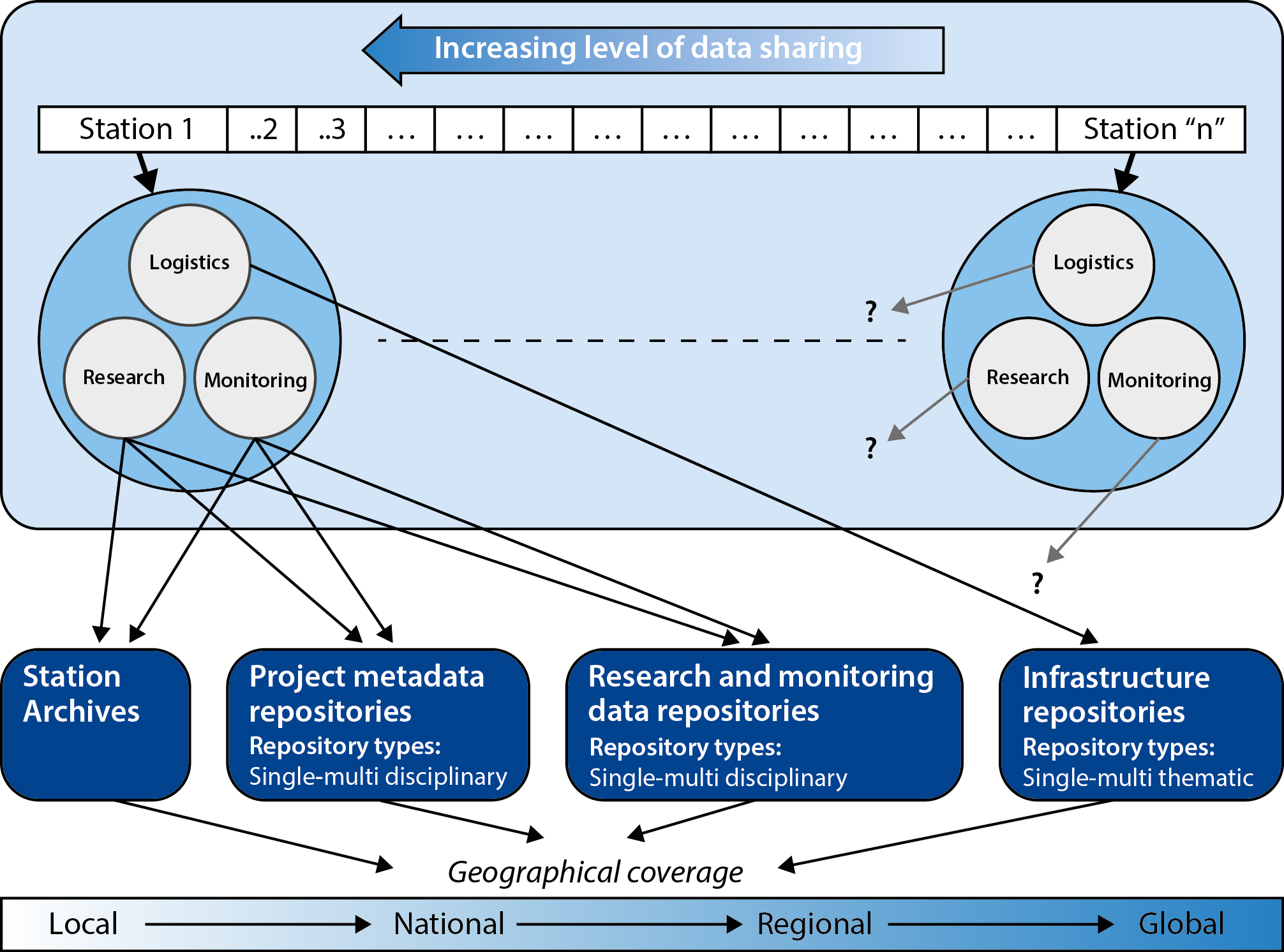 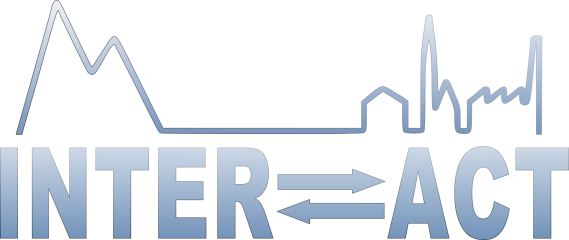 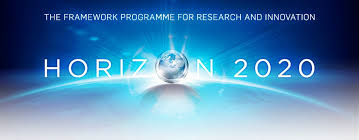 Data Forum
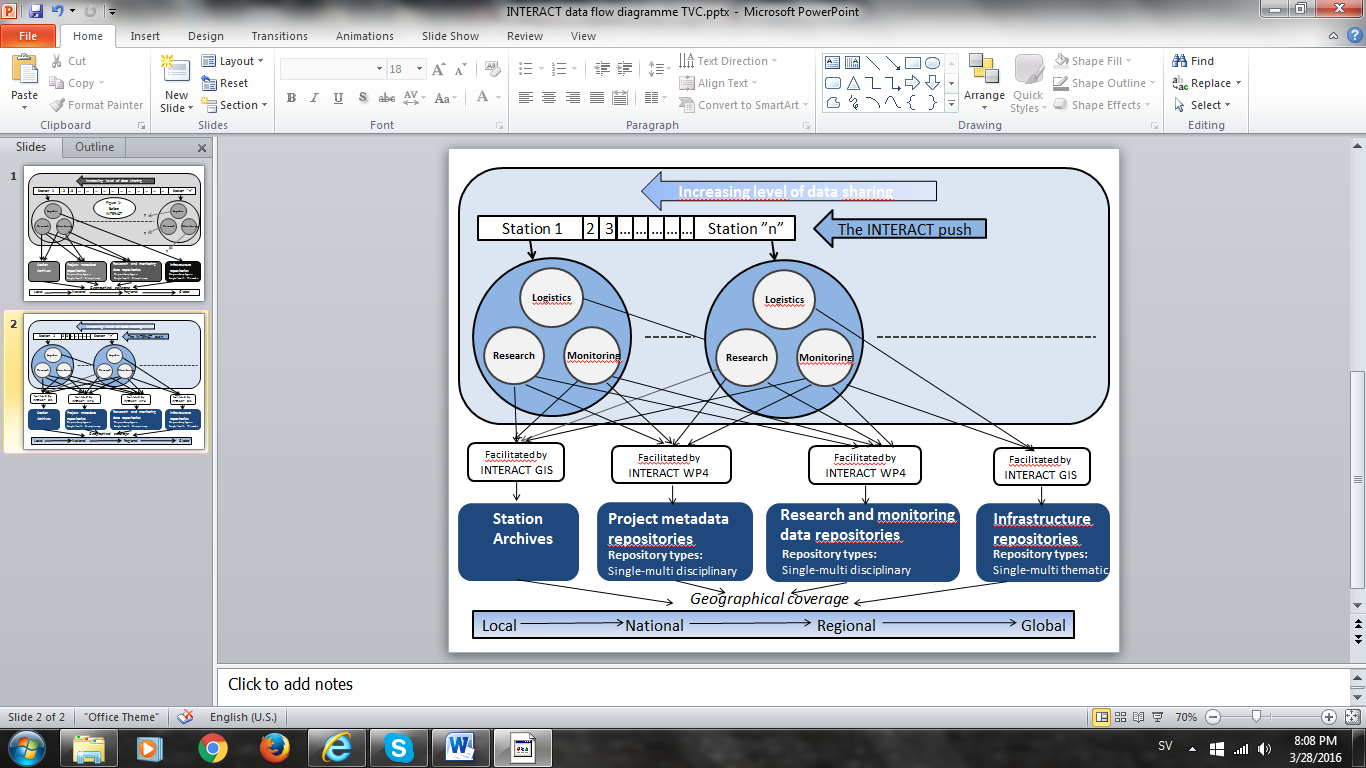 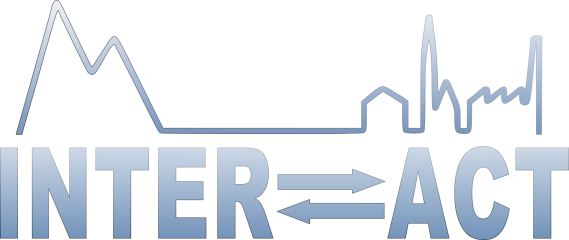 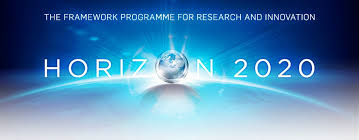 Red Phone work package
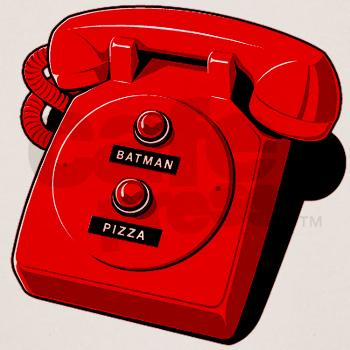 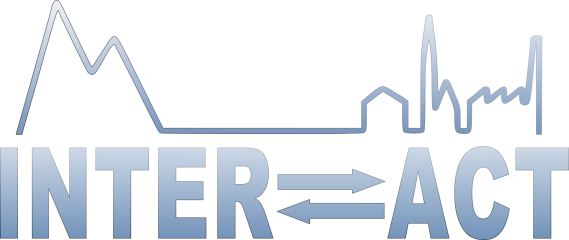 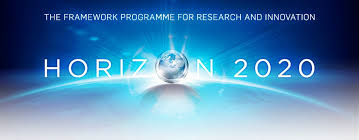 Monitoring scheme for biodiversity
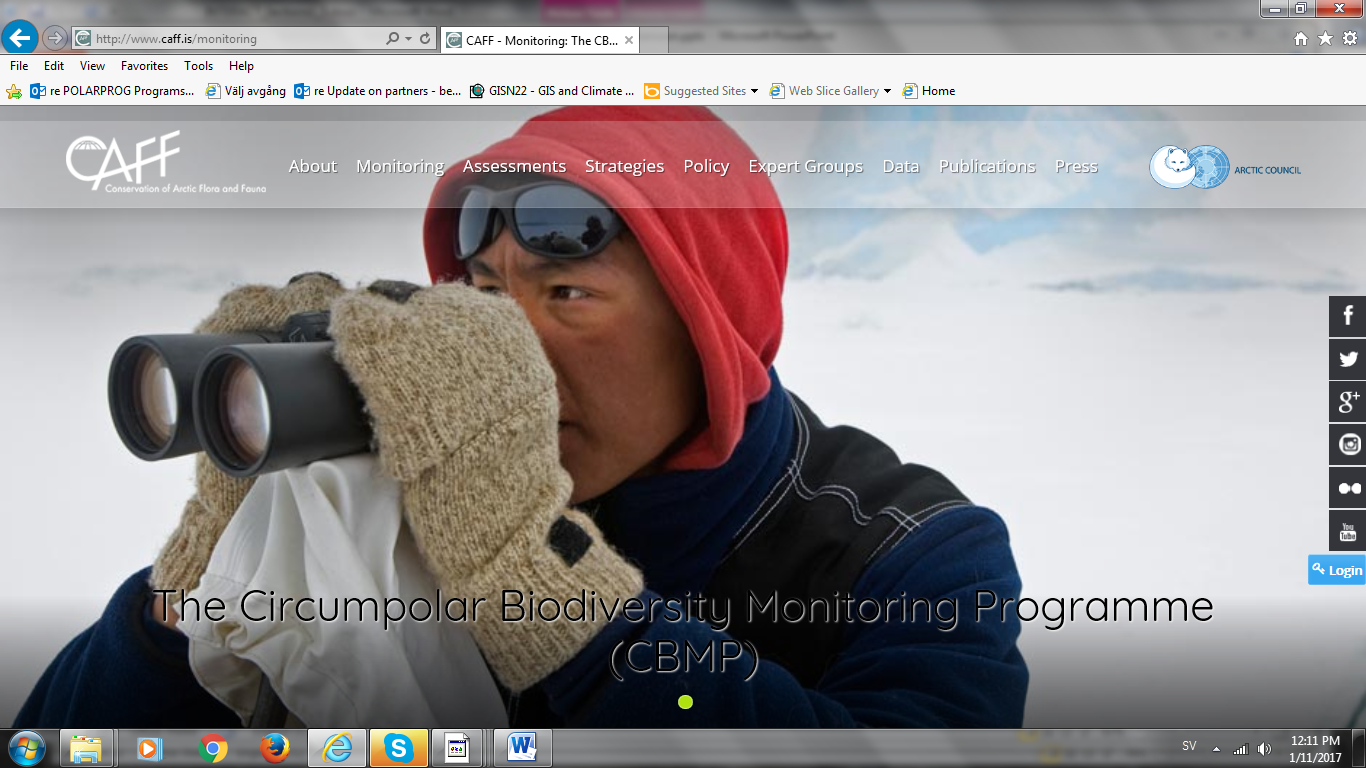 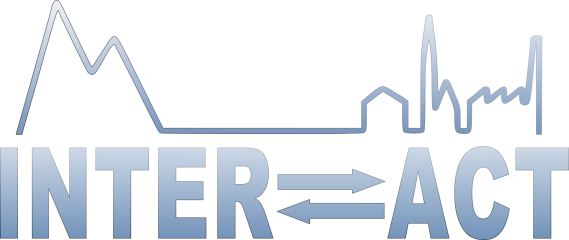 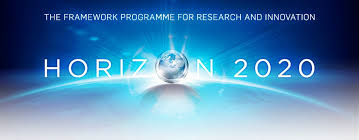 Drone development
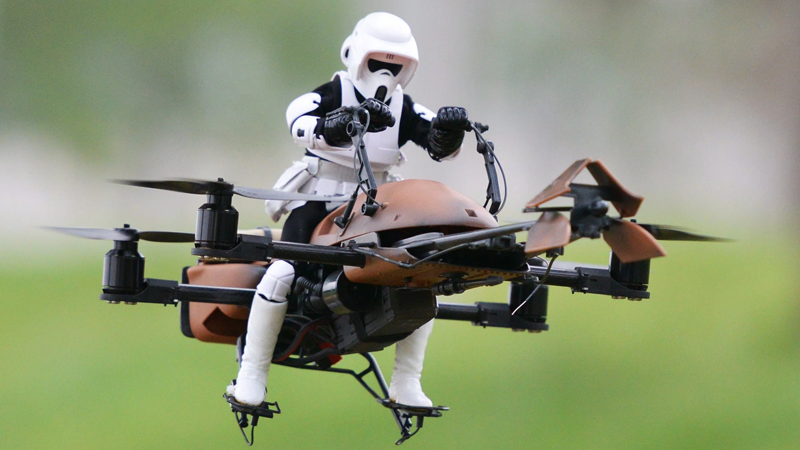 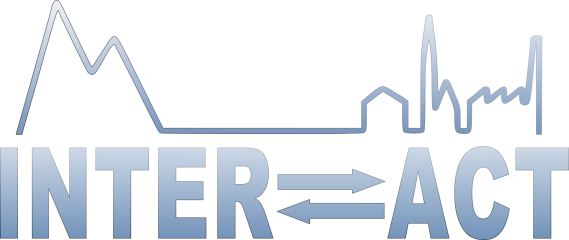 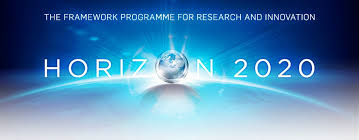 Local Adaptation
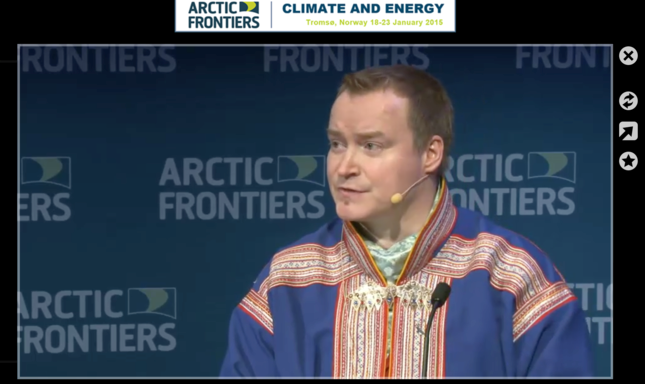 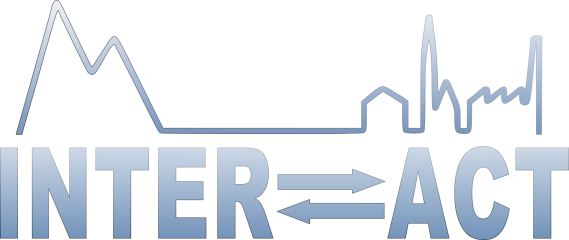 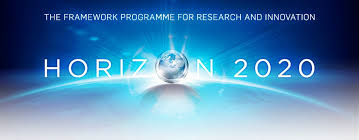 Outreach
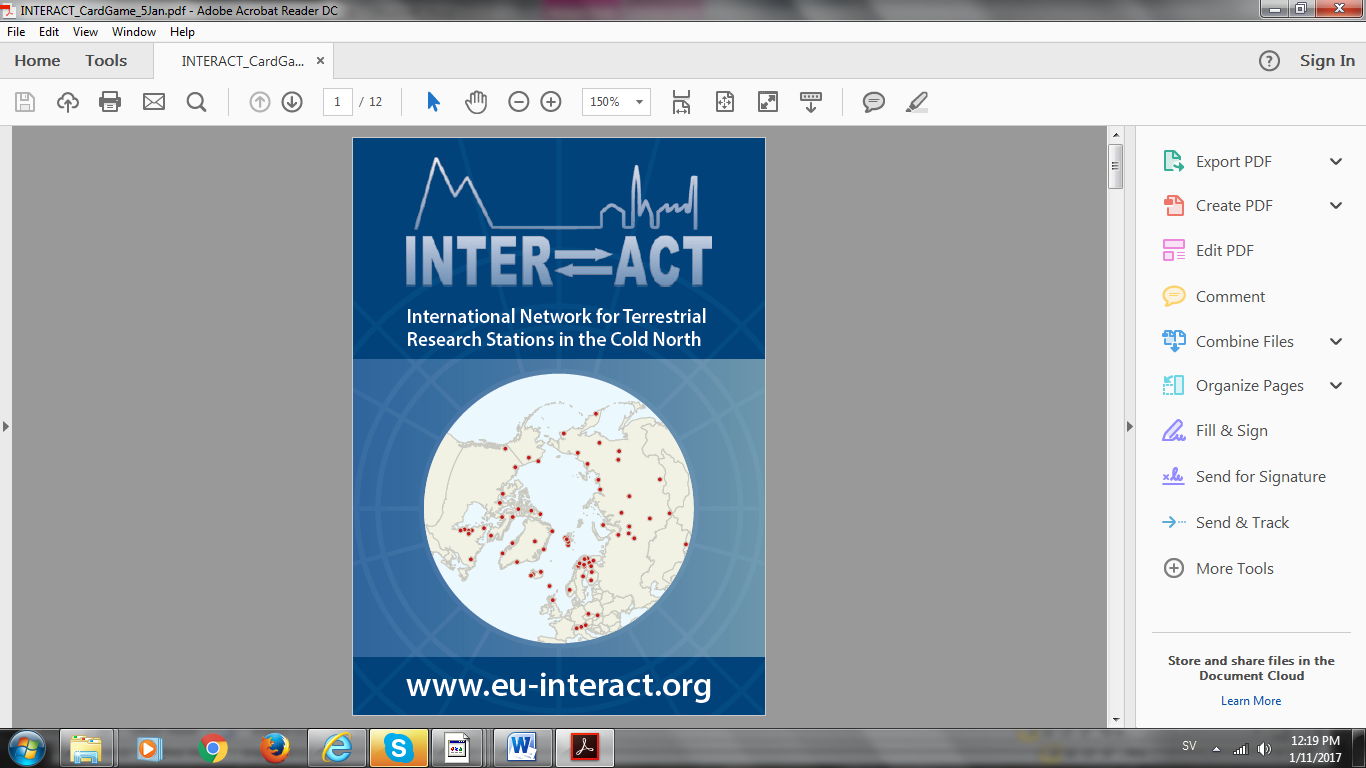 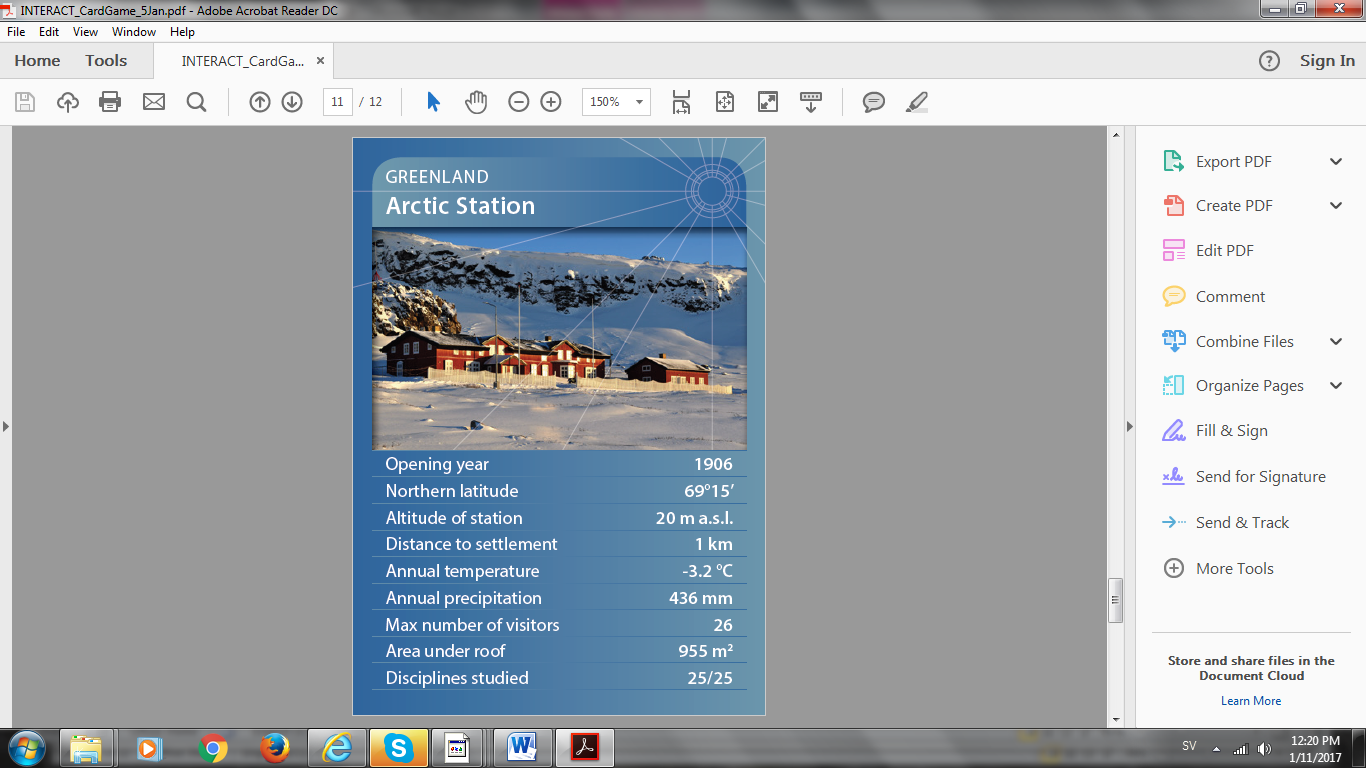 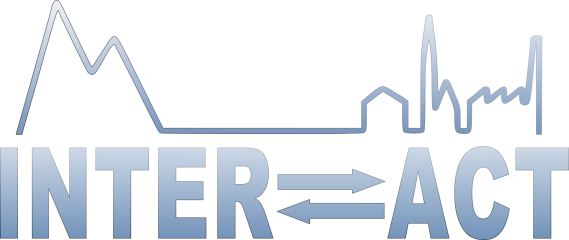 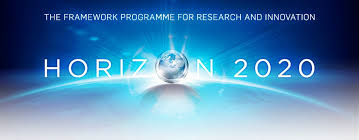 Thanks for your attention
We are very much looking forward to collaborate with INTAROS
www.eu-interact.org
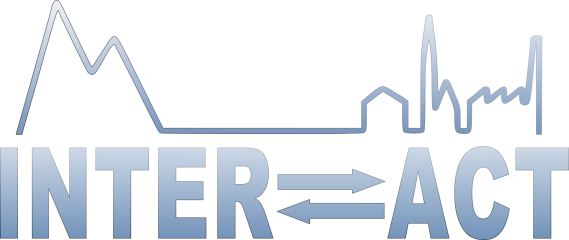 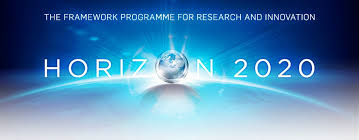